Capacitor
An element that stores charge when a voltage is applied
Q = CV (definition)
C is the capacitance
Unit is farad or C/V or C2/Nm or C2/J
Capacitance is a function of geometry and material
Capacitors
A capacitor can be of any two conductors isolated
Parallel plates are just a easy way to think of the problem

General method to calculate
	a) Assume a charge on the conductors
	b) Calculate the voltage difference due to the charge
`	c) Ratio Q/V is the capacitance
Capacitor as a circuit element
Typical value of a capacitor
A few mF
Adding capacitors in series and parallel
Calculating charge and voltage on a capacitor
Parallel Capacitors
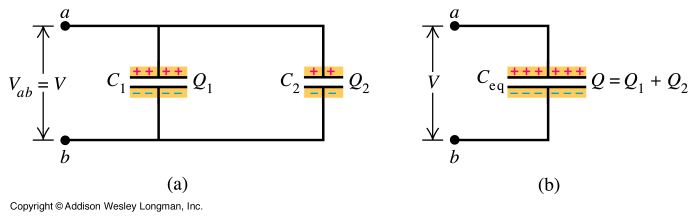 (a) Two capacitors in parallel,             (b) the equivalent circuit.
Across C1 and C2
Voltage same
Charge splits
Ceq = C1 + C2
Series Capacitors
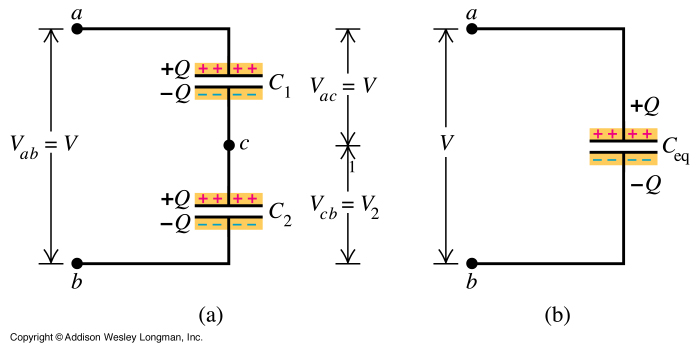 (a) Two capacitors in series     (b) the equivalent capacitor.
Across C1 and C2
Charge same
Voltage splits
1 / Ceq = 1 / C1 + 1 / C2
Capacitor practice
C1
B
A
C2
C1 = 4 mF,   C2 = 2 mF

What is total capacitance from A to B
Capacitor practice
C3
C2
C1
A
B
C1 = 4 mF,   C2 = 2 mF,   C3 = 2 mF

What is total capacitance from A to B
[Speaker Notes: ¼ + ½ + ½ = 5/4   so C = 4/5 =.8 mF]
Capacitor practice
C2
C1
A
C3
C4
B
C1 = 4 mF,   C2 = 4 mF,   C3 = 2 mF, C4 = 2 mF

What is total capacitance from A to B
[Speaker Notes: C1 + C2 = 2.0mF, C3 + C12 = 4mF, C4 + C123 = 4/3 mF]
Typical Capacitance Problem:  1
Find the equivalent capacitance
What is the voltage across capacitor C2
C1 = 4.0 mF, C2 = C3 = 1.0mF, VAB = 3.0 V
C2
C1
B
A
C3
Typical Capacitance Problem:  2
Given 9V across the elements what is the charge on C1
     C1 = C2 = 1.5 nF, C3 = C4 = 3.0 nF, VAB = 9.0 V
C1
C3
C4
B
A
C3
Energy Storage in Capacitors
When we charge a capacitor we have stored energy in the capacitor
U = Q2/2C

Using C=Q/V can rewrite the above as:
U = CV2/2 or QV/2
Capacitance Problem: What if numbers are not so convenient
10.0V across the elements, what is the charge on C1

     C1 = 1.0 nF, C2 = 4.0 nF, C3 = 2.0 nF, C4 = 7.0 nF,   VAB = 10.0 V
C1
C3
C4
B
A
C2
Energy Storage in Capacitors
When we charge a capacitor we have stored energy in the capacitor

U = Q2/2C

Using C=Q/V can rewrite the above as:

U = CV2/2 or QV/2
Energy Example
What energy was stored in C1 of previous example ?
Cap energy multiple choice
Three identical caps are connected to an ideal battery.  
Will the system store more energy in the caps are connected in parallel or series?
Parallel
Series
Capacitors
In real capacitors we place a material between the metal plates because:
It keeps the metal plates from shorting
It increases the capacitance
It increase the “breakdown voltage”
Dielectric in a capacitor
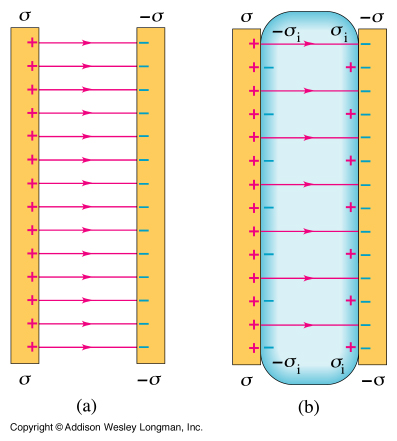 The charges induced on the surface of the dielectric reduce the electric field.